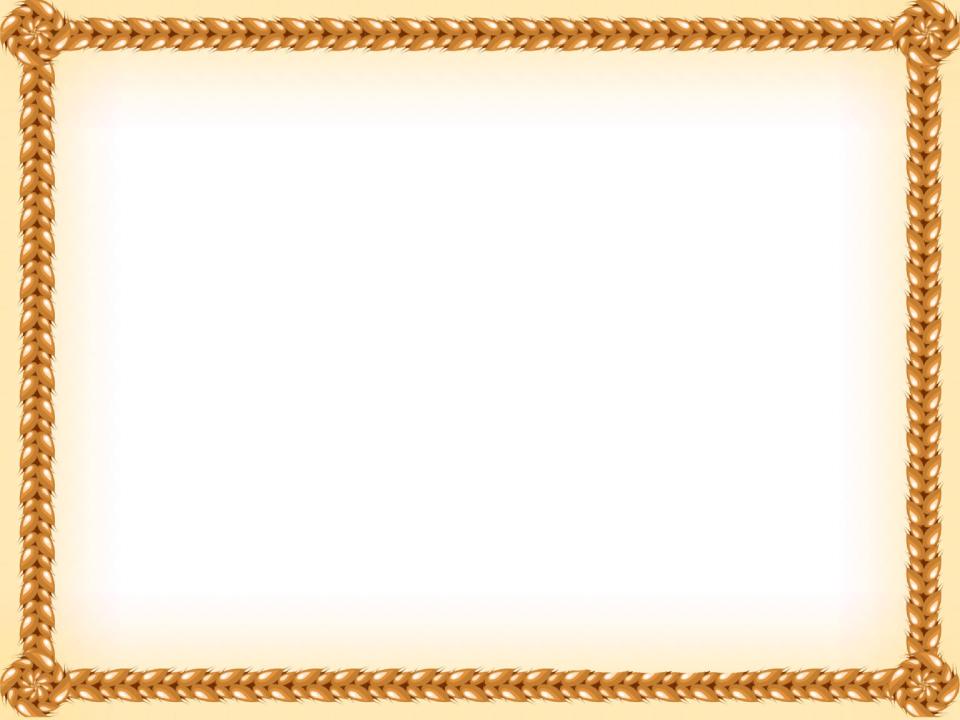 ХЛЕБ-
ВСЕМУ ГОЛОВА
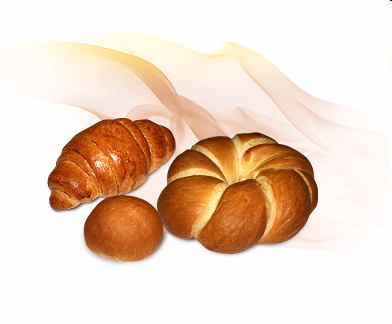 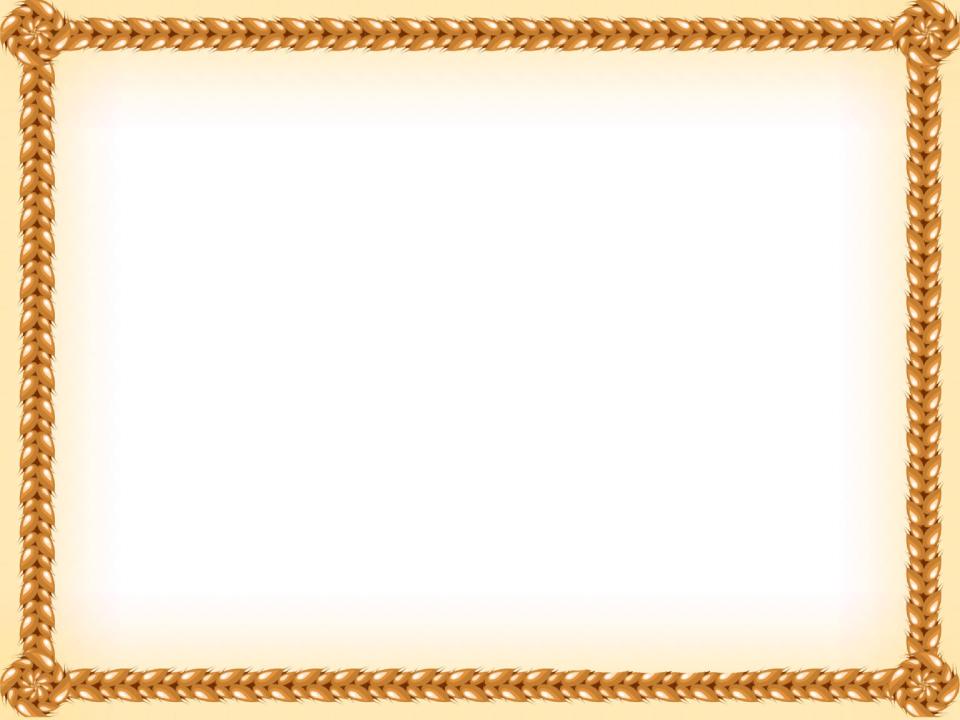 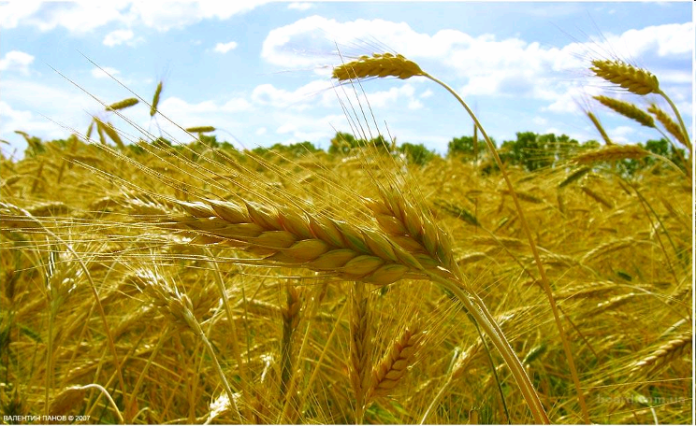 Хлеб  -  один  из  важнейших  продуктов  в  мире, основной  источник   питания, содержащий практически все питательные вещества,  необходимые для жизни.   
За  всю  жизнь  человек съедает  в  общей  сложности  15  тонн  хлеба, причем основная  его часть потребляется не отдельно, а заодно с другими продуктами питания, то есть хлеб выступает как необходимая добавка почти к любой пище.
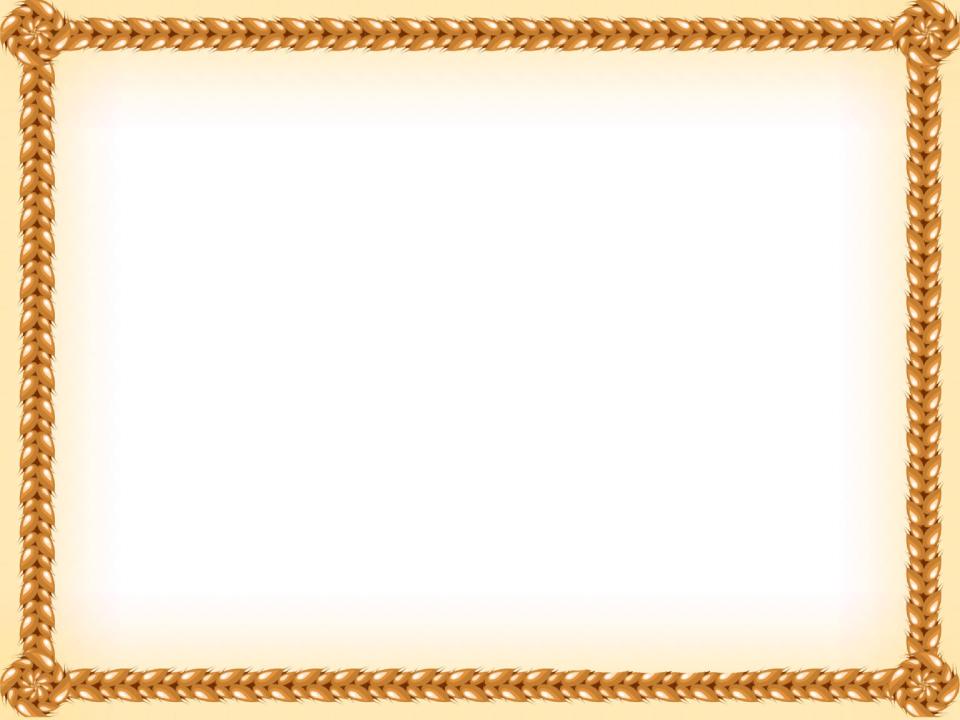 Как выращивали хлеб 
в старину и сейчас
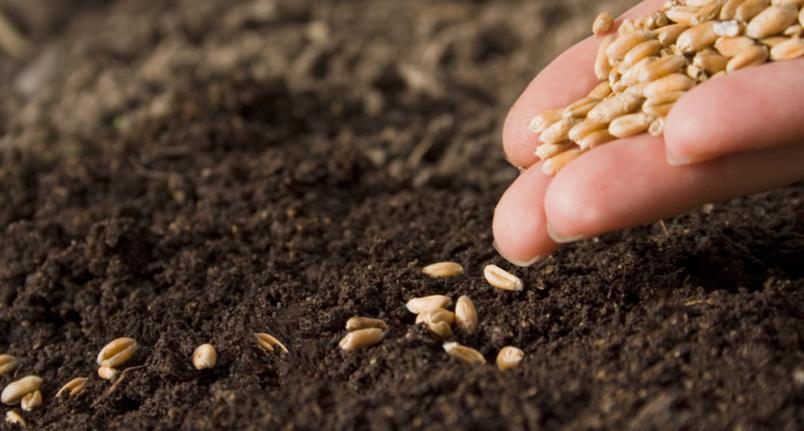 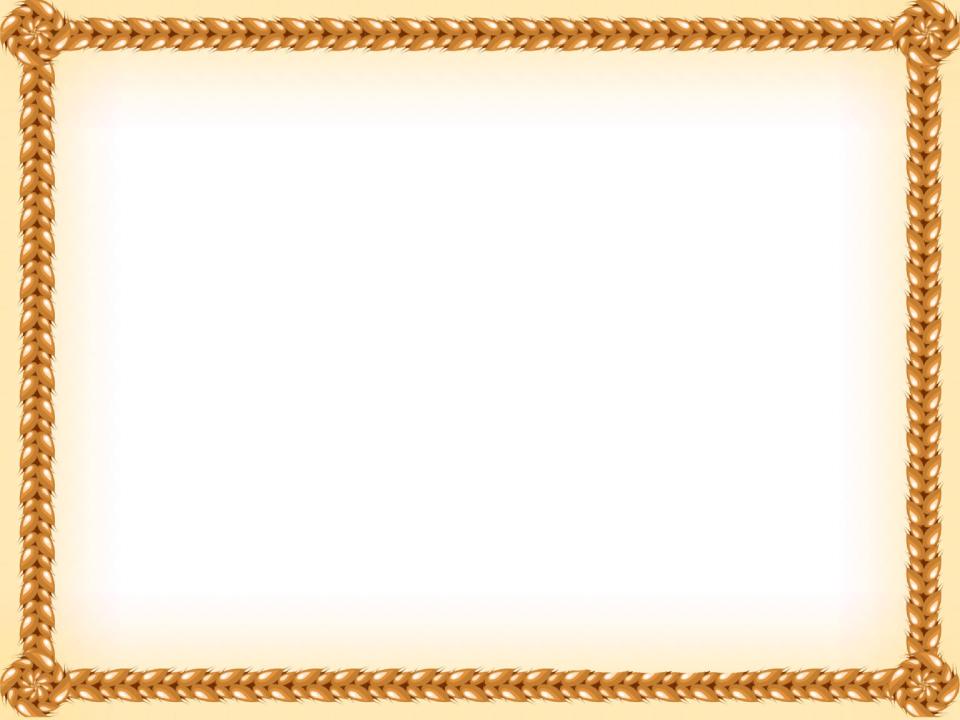 Вспахивают поле
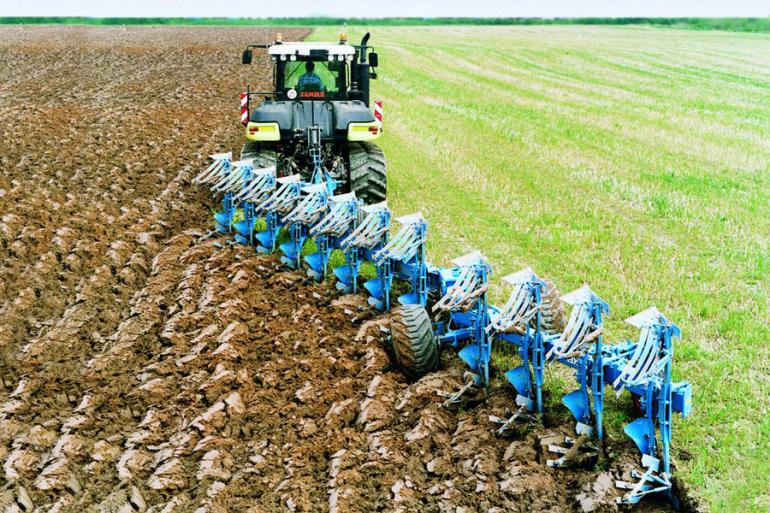 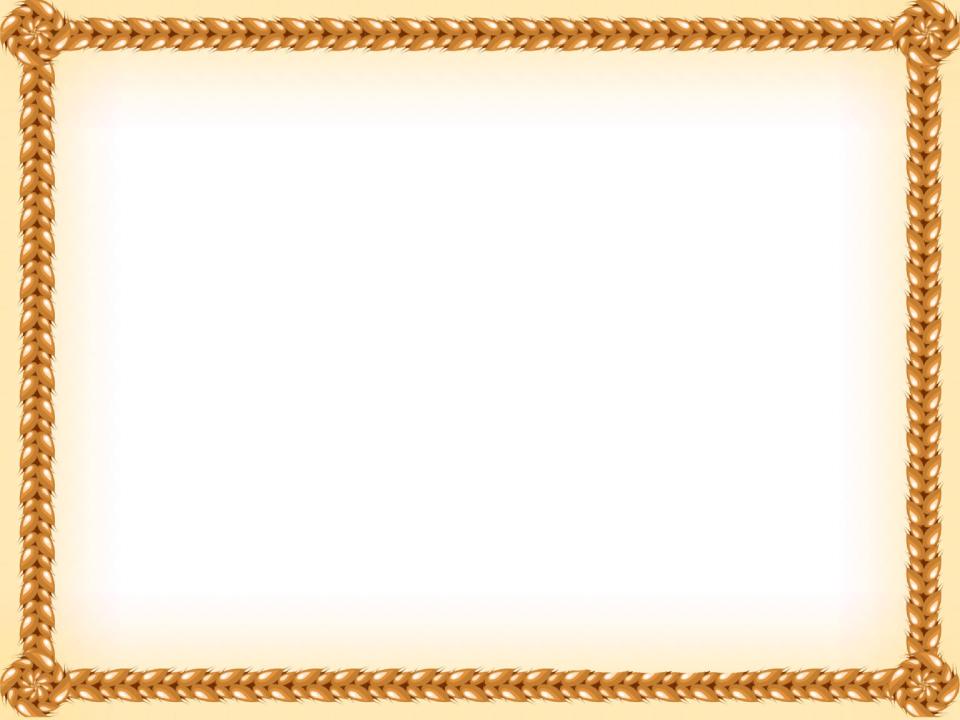 Вспахивают поле
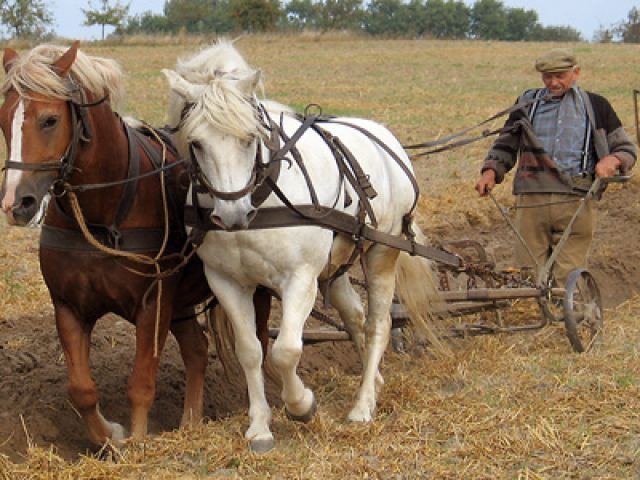 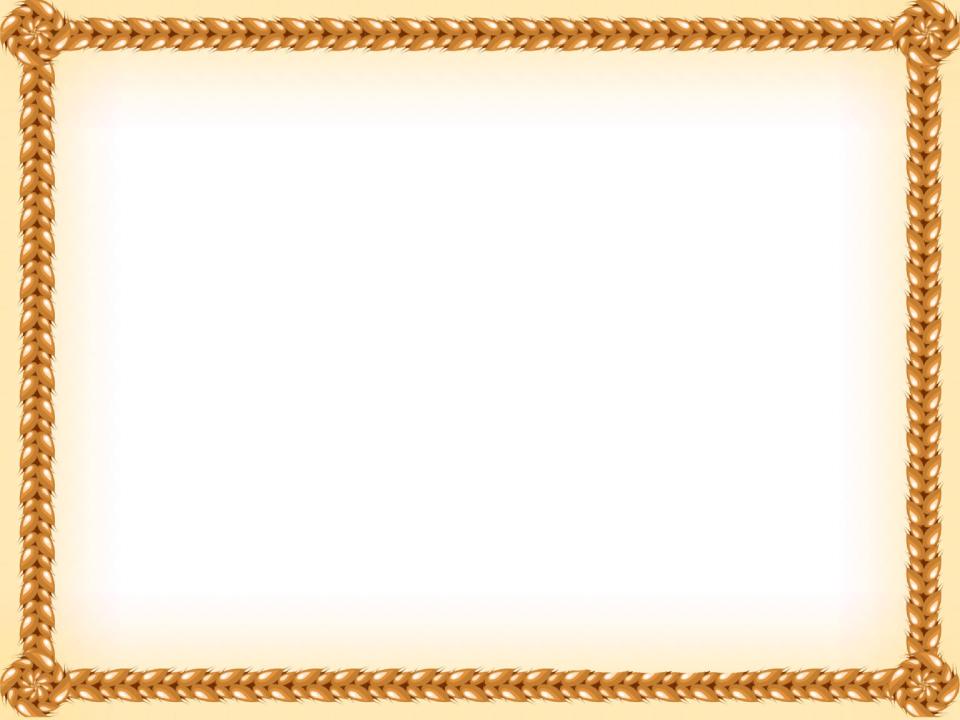 Посев пшеницы
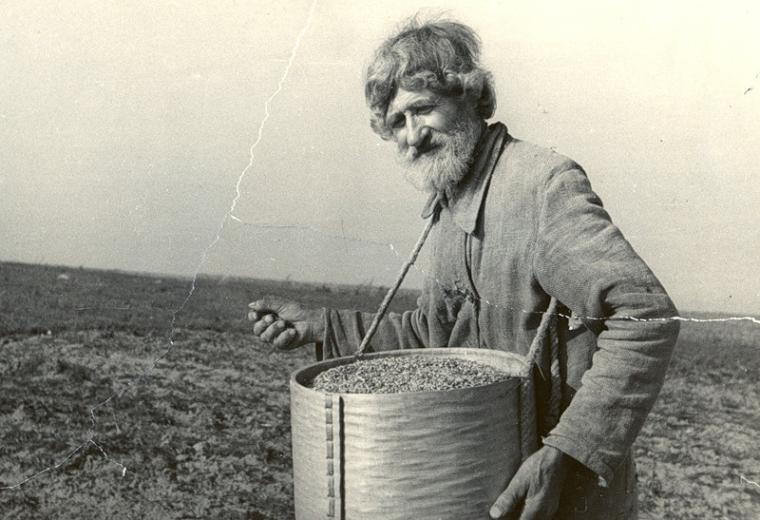 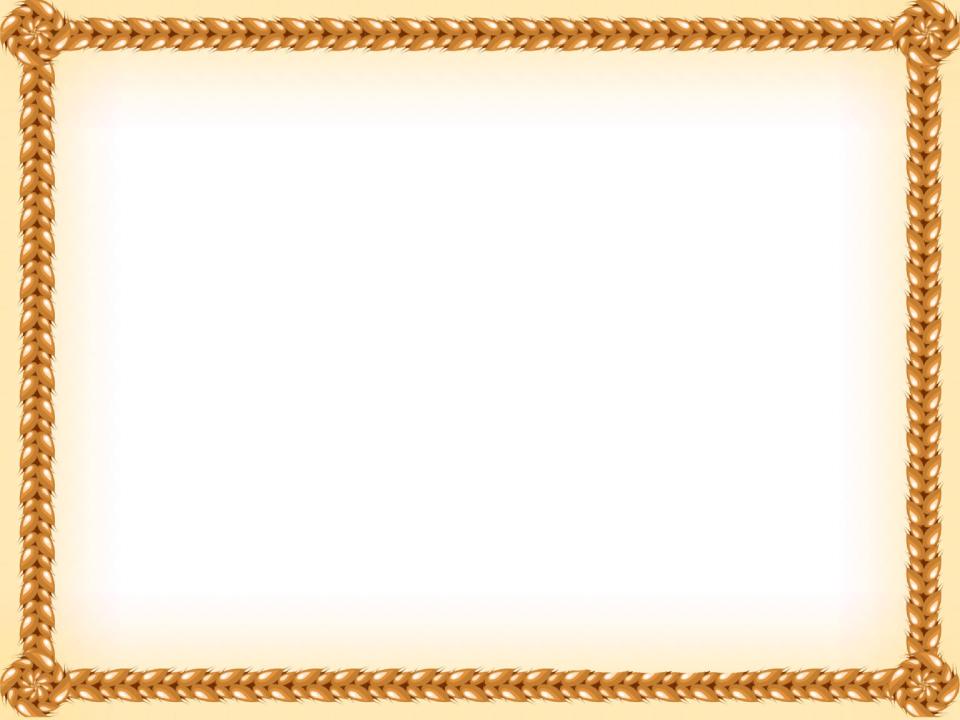 Посев пшеницы
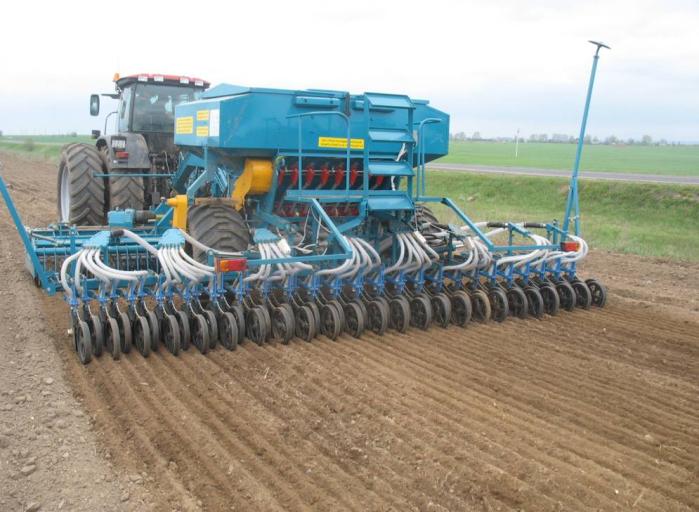 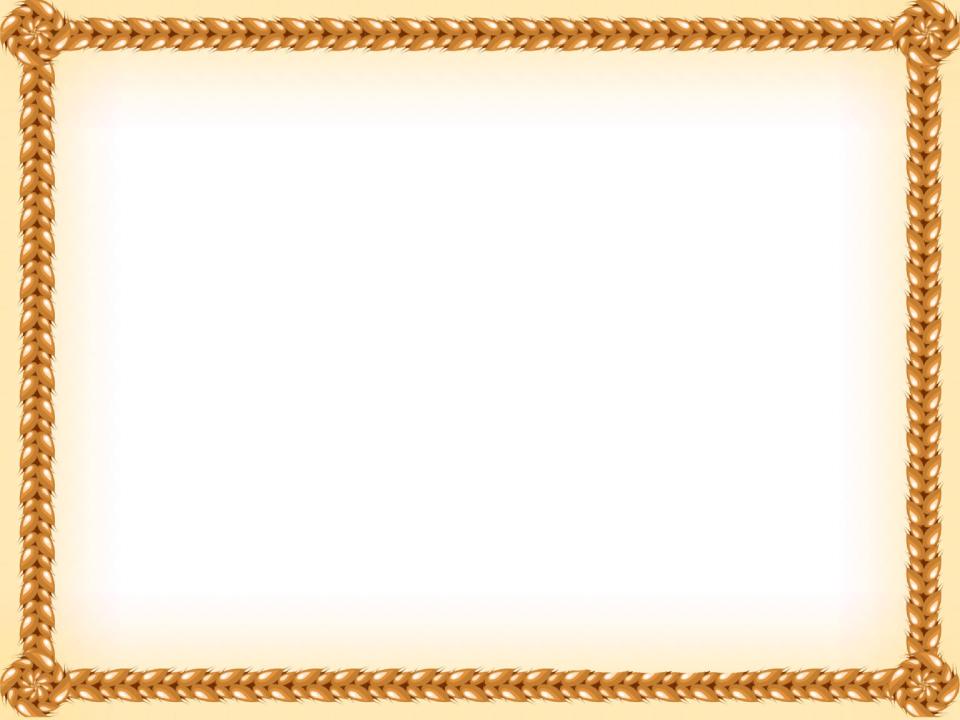 Первые всходы
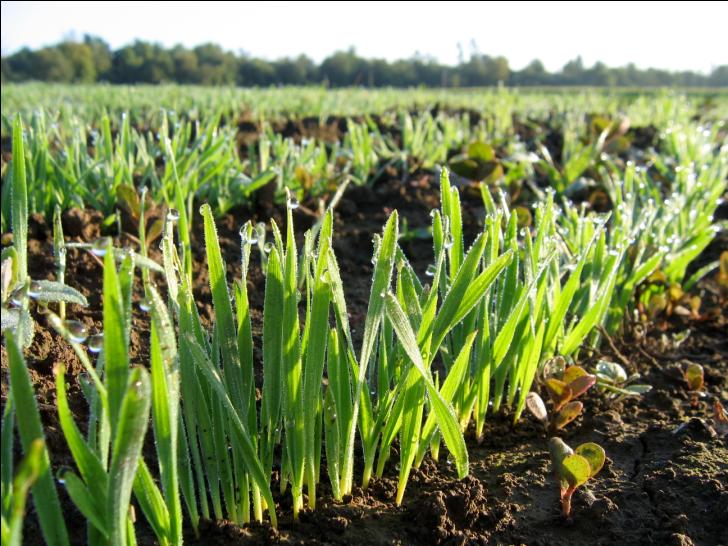 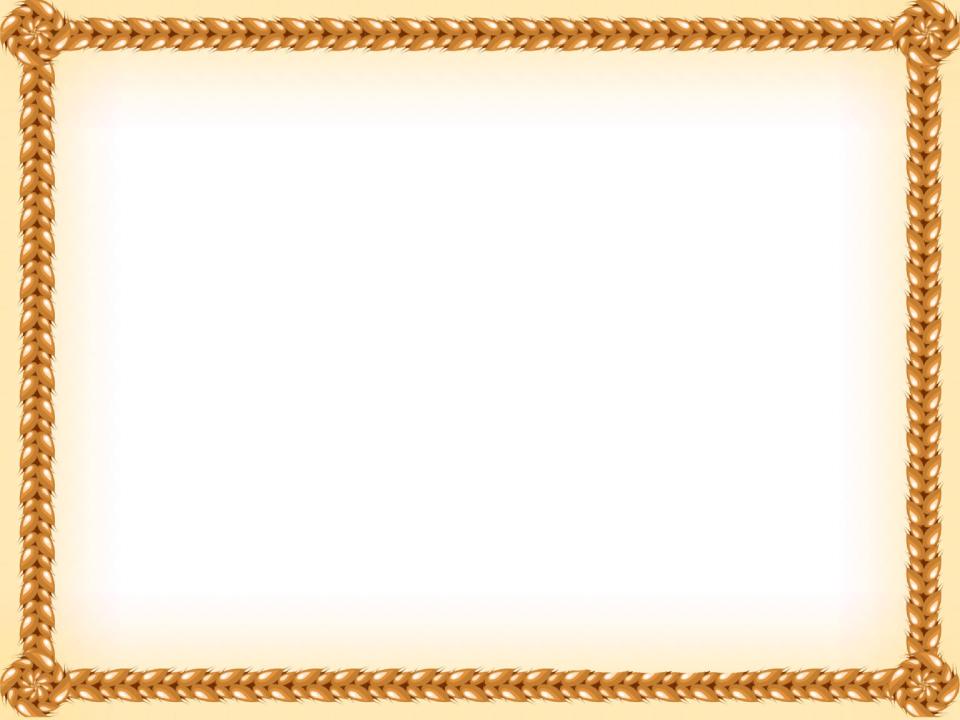 Спелые колоски пшеницы
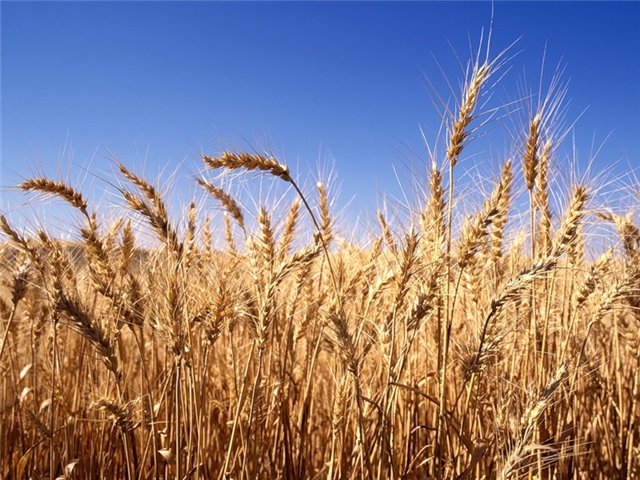 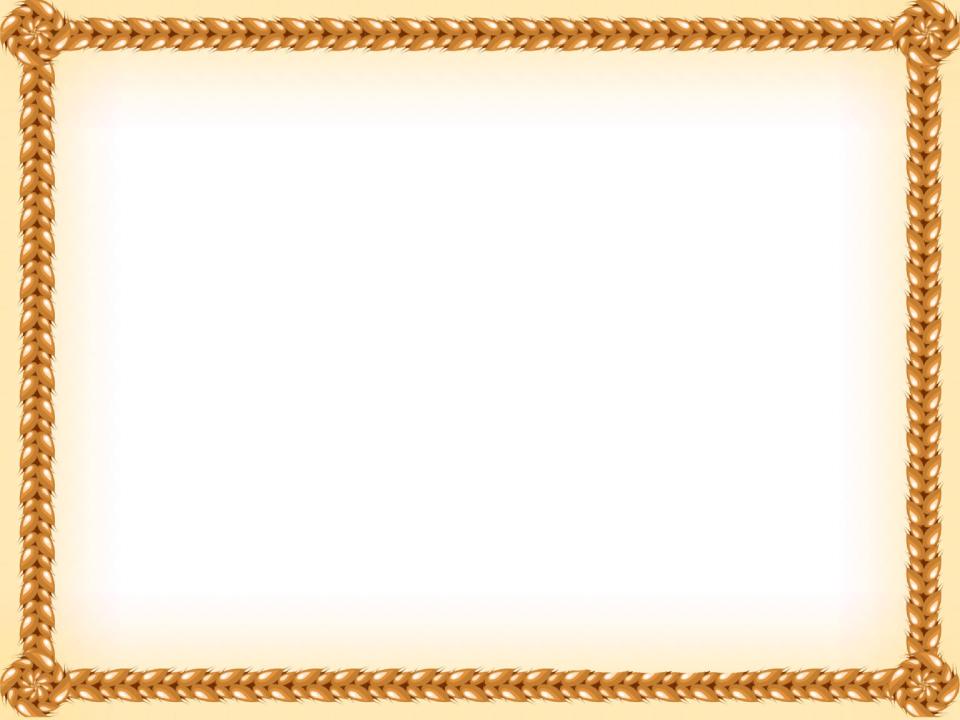 Уборка урожая
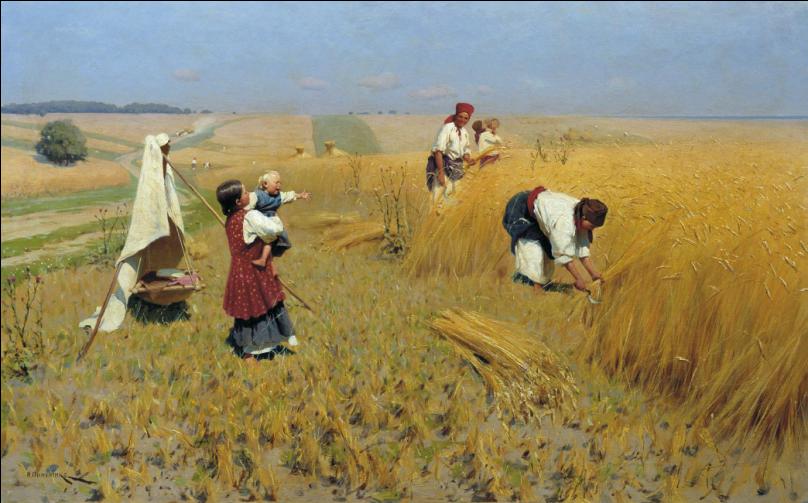 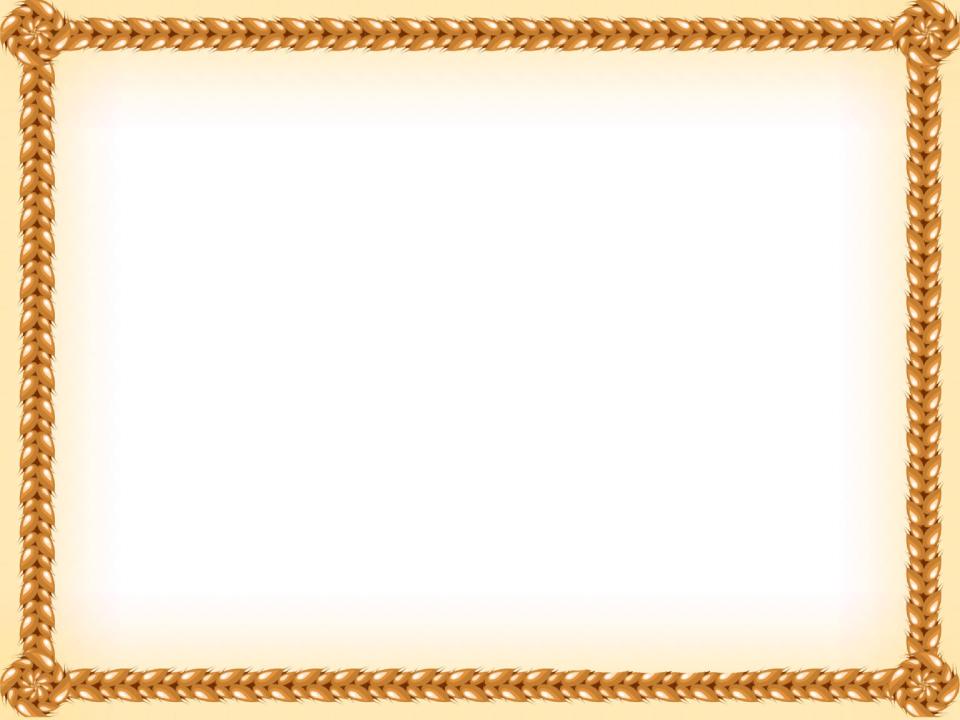 Уборка урожая
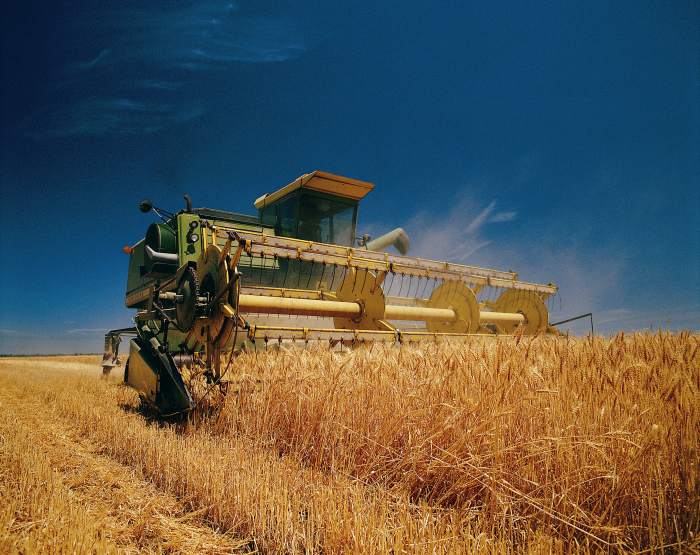 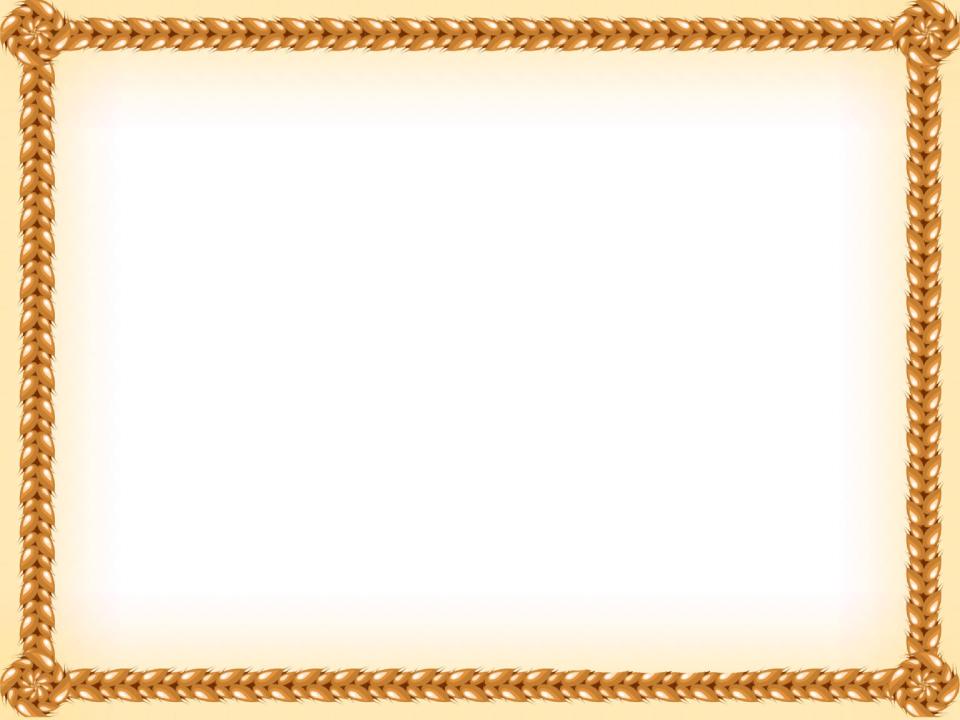 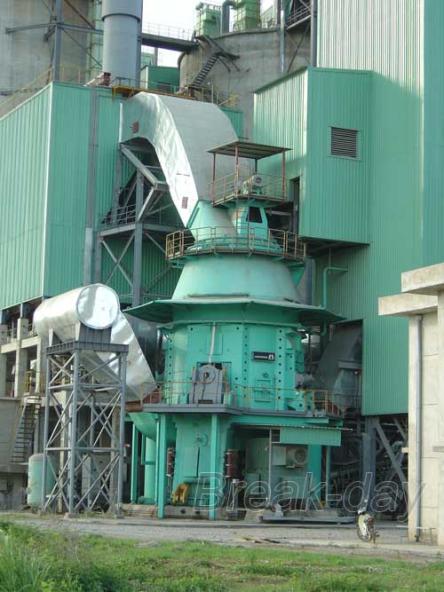 Мукомольный
 завод
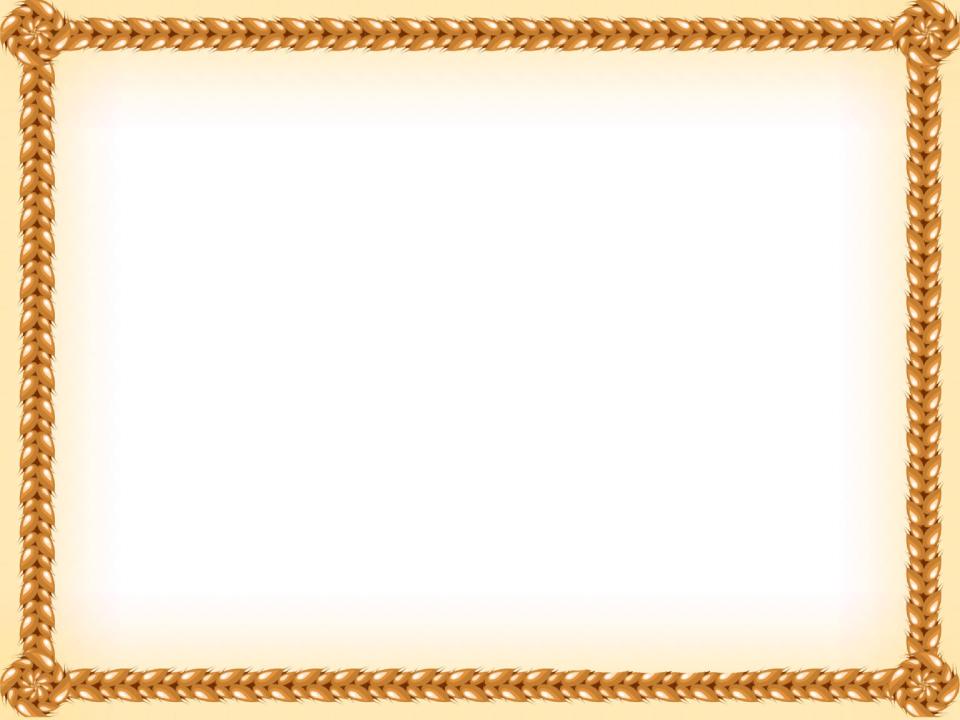 Мельница
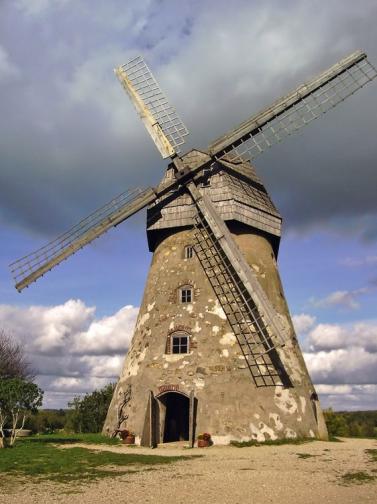 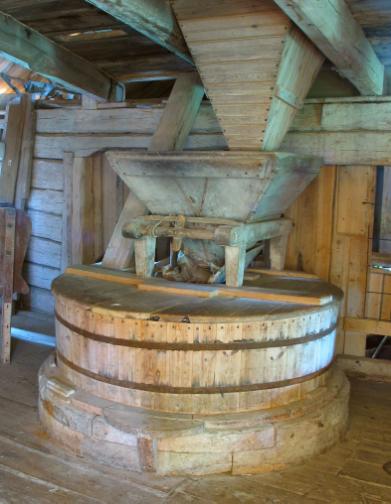 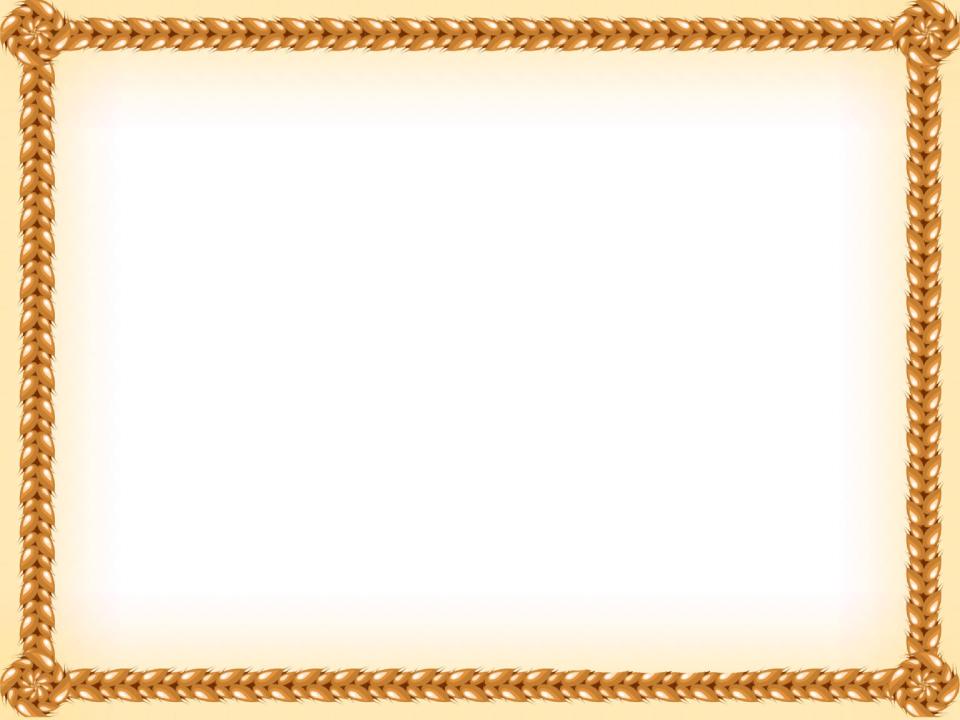 Замес теста
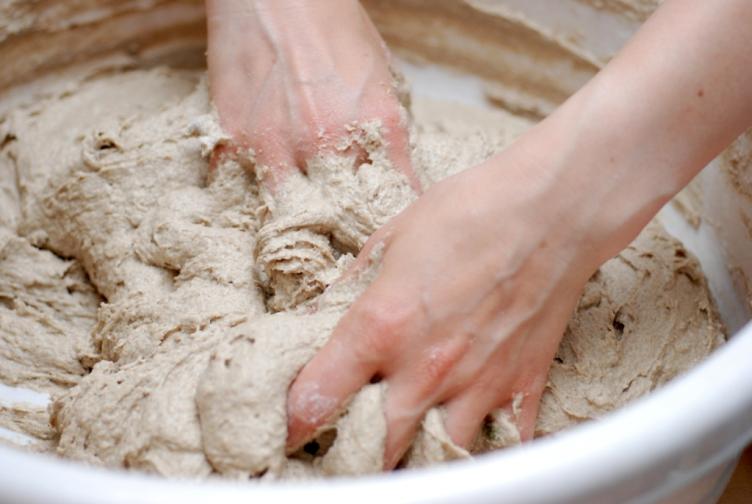 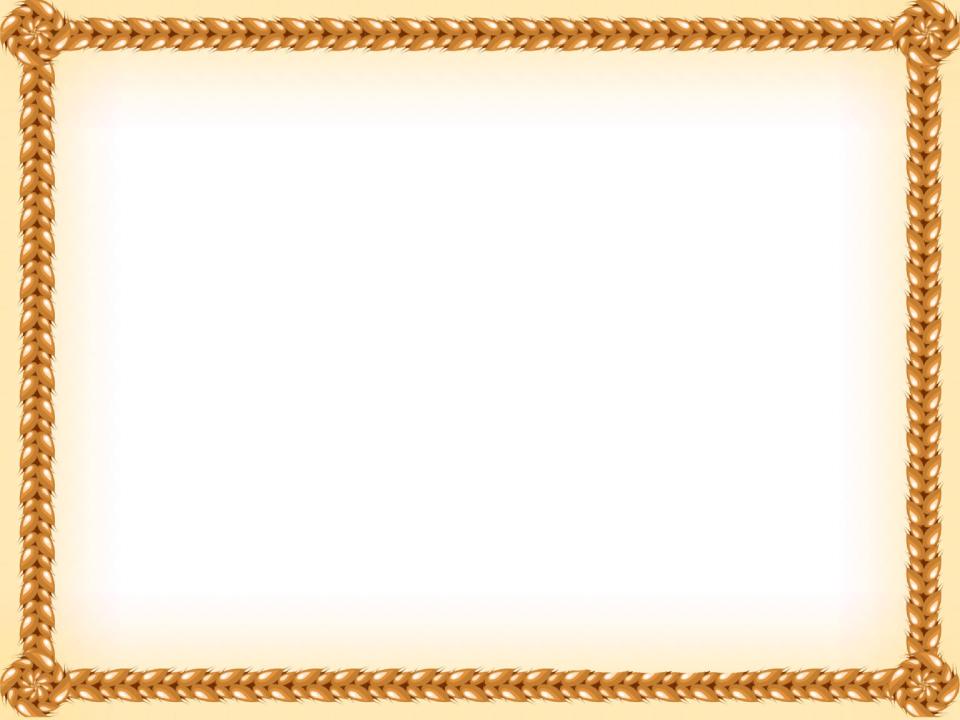 Замес теста
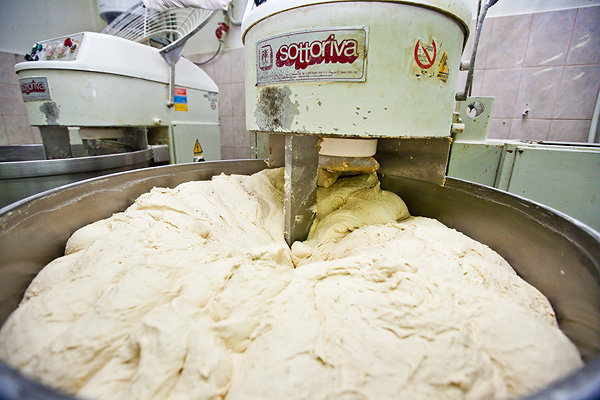 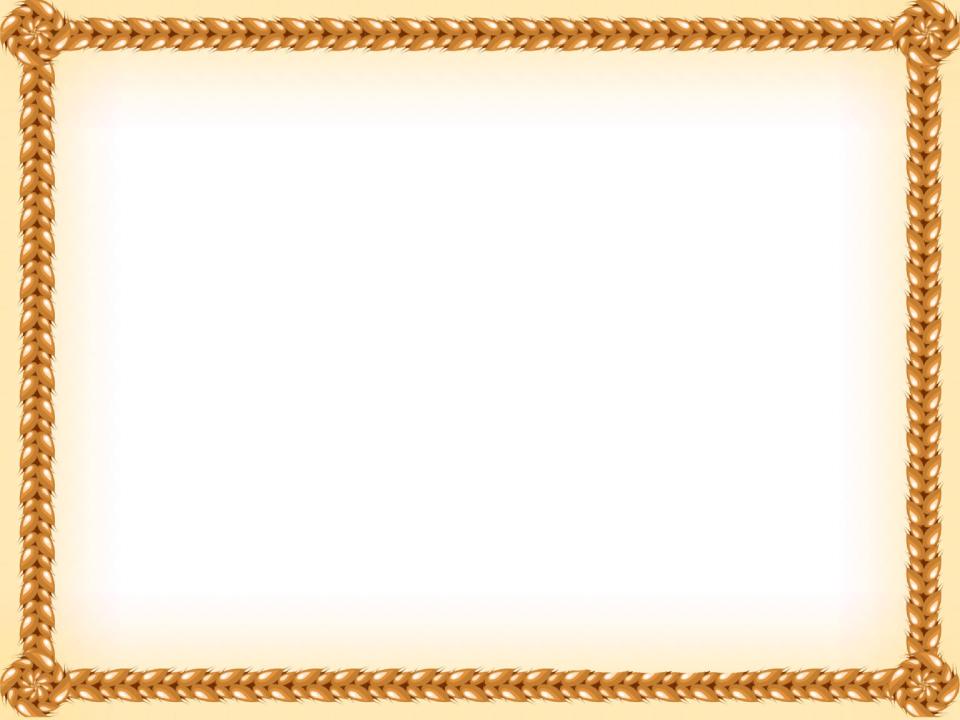 Приготовление хлеба
в домашних условиях
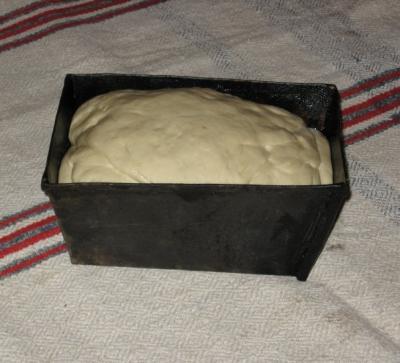 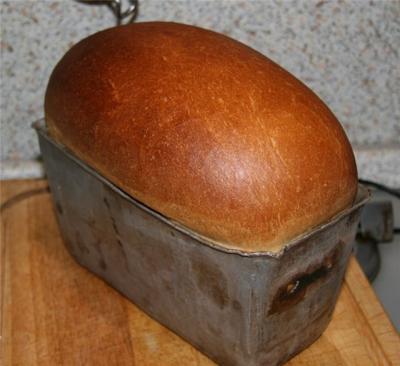 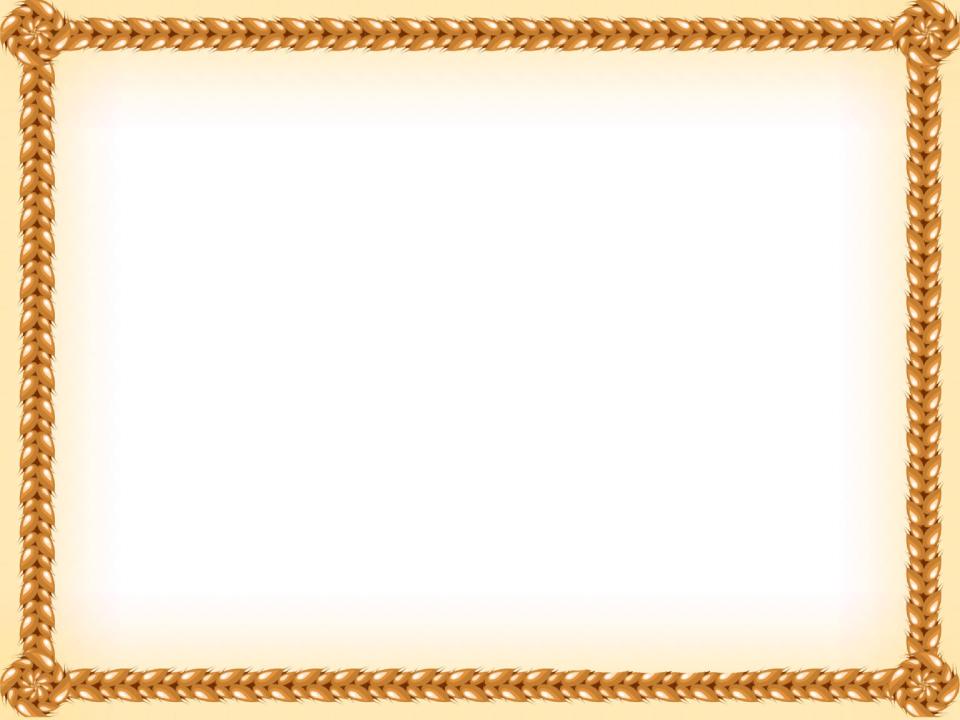 Приготовление хлеба
на хлебозаводе
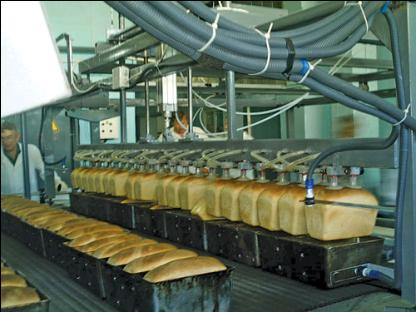 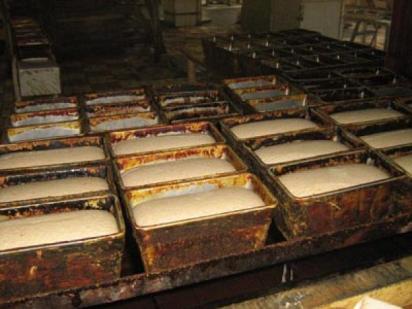 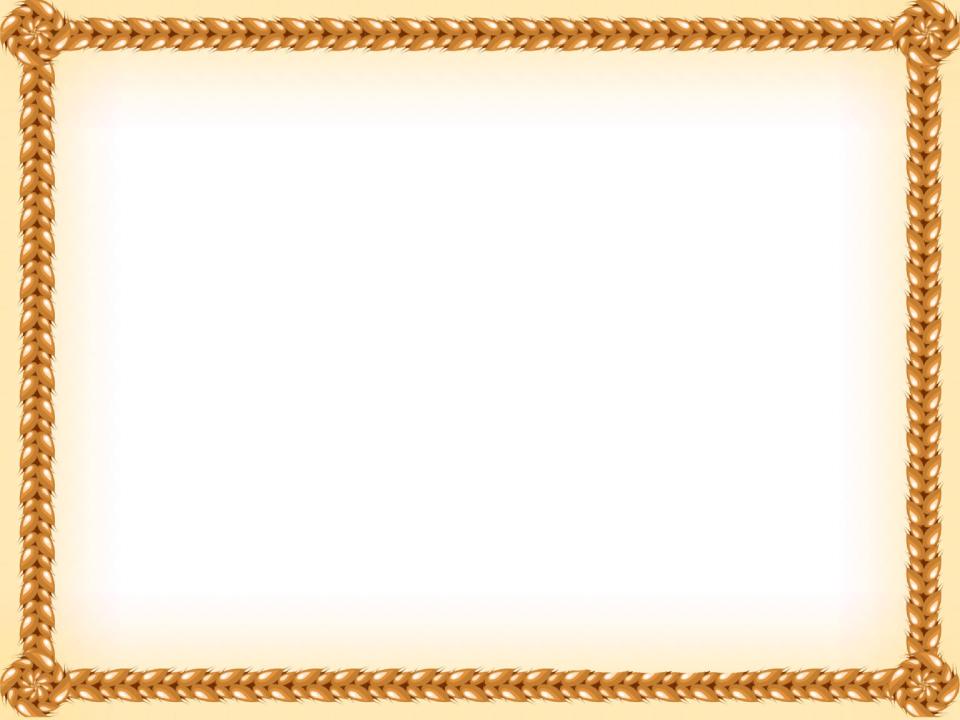 ХЛЕБНЫЕ ЗЕРНОВЫЕ КУЛЬТУРЫ
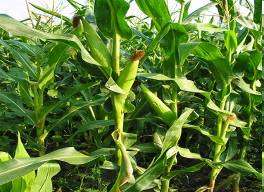 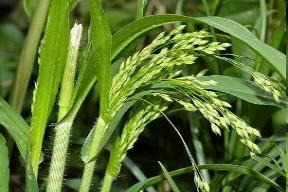 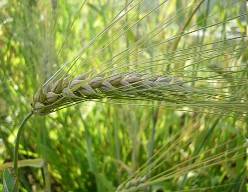 Кукуруза
Просо
Ячмень
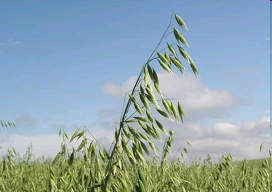 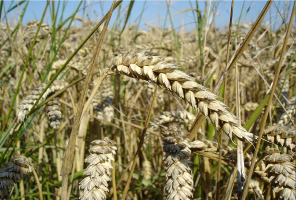 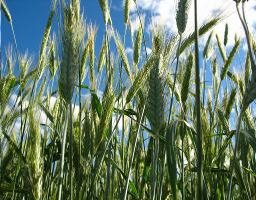 Овёс
Пшеница
Рожь
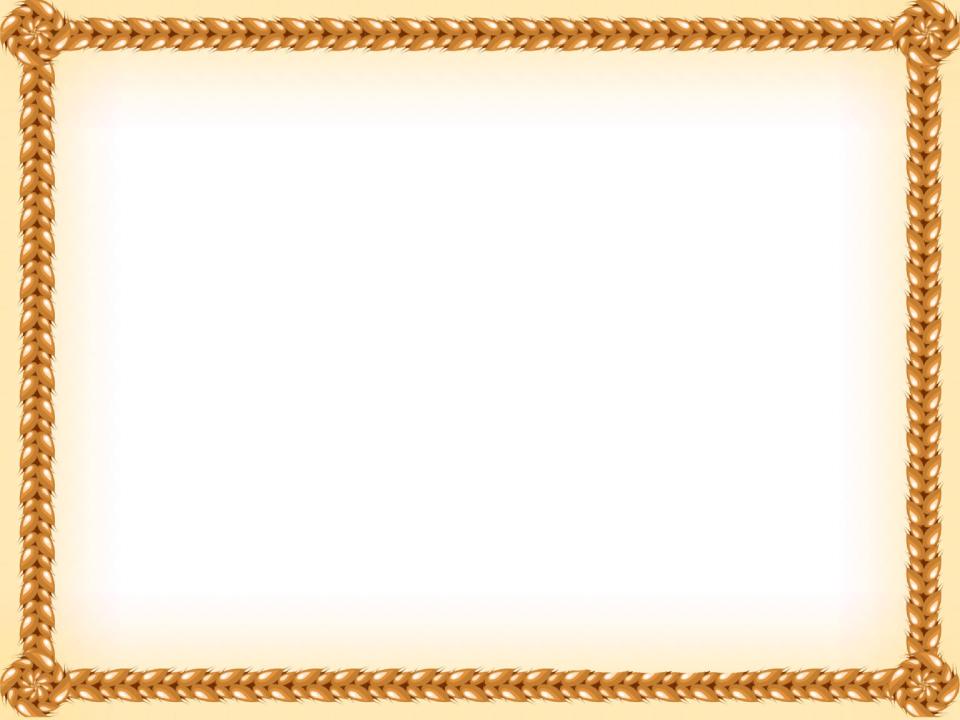 ОЗИМЫЕ И ЯРОВЫЕ ХЛЕБА
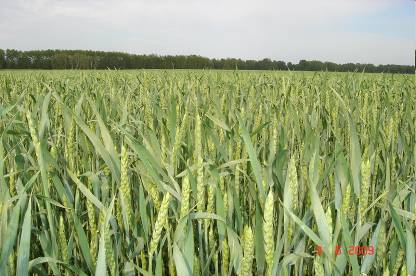 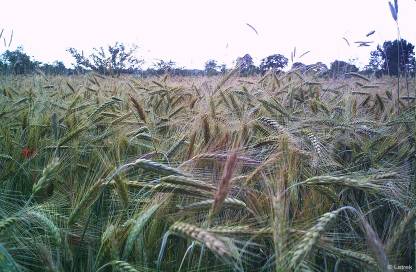 Яровые сорта сеют весной, а осенью получают урожай зерна.
Озимые рожь и пшеницу сеют в конце лета или осенью, а урожай собирают на следующий год. Озимые хлеба дают большой урожай, так как у них лучше развиты корни и листья, они лучше используют влагу.
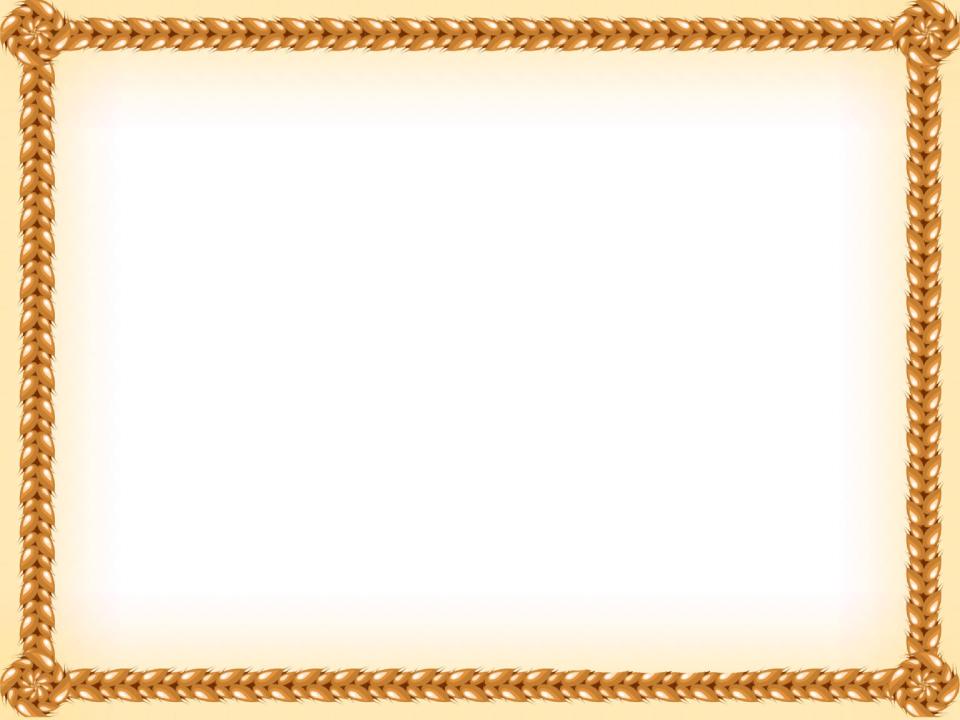 Из чего пекут хлеб?
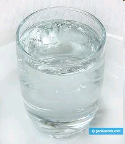 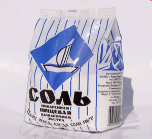 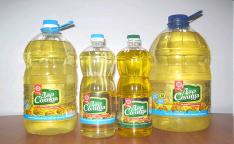 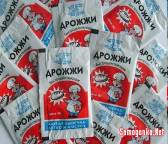 Дрожжи
Вода
Соль
Масло
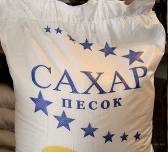 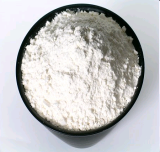 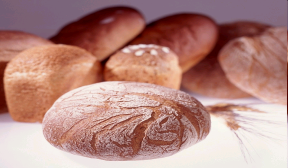 Сахар
Мука
Готовый хлеб
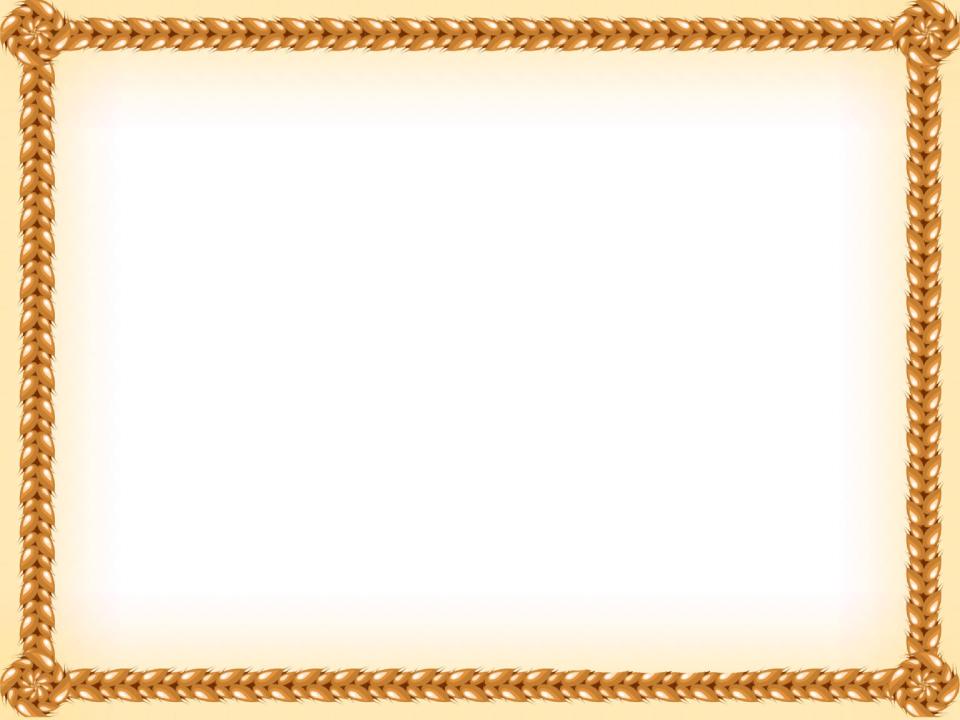 ОТЛИЧИЕ
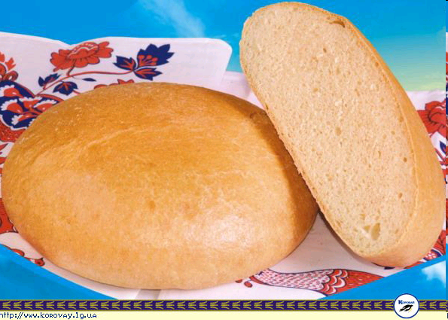 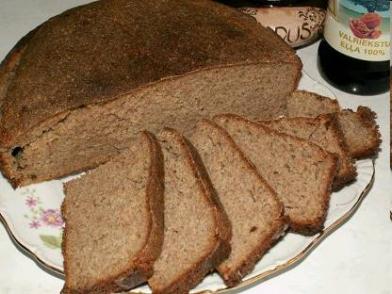 Пшеничный хлеб
Ржаной хлеб
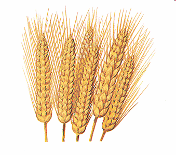 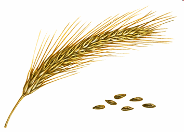 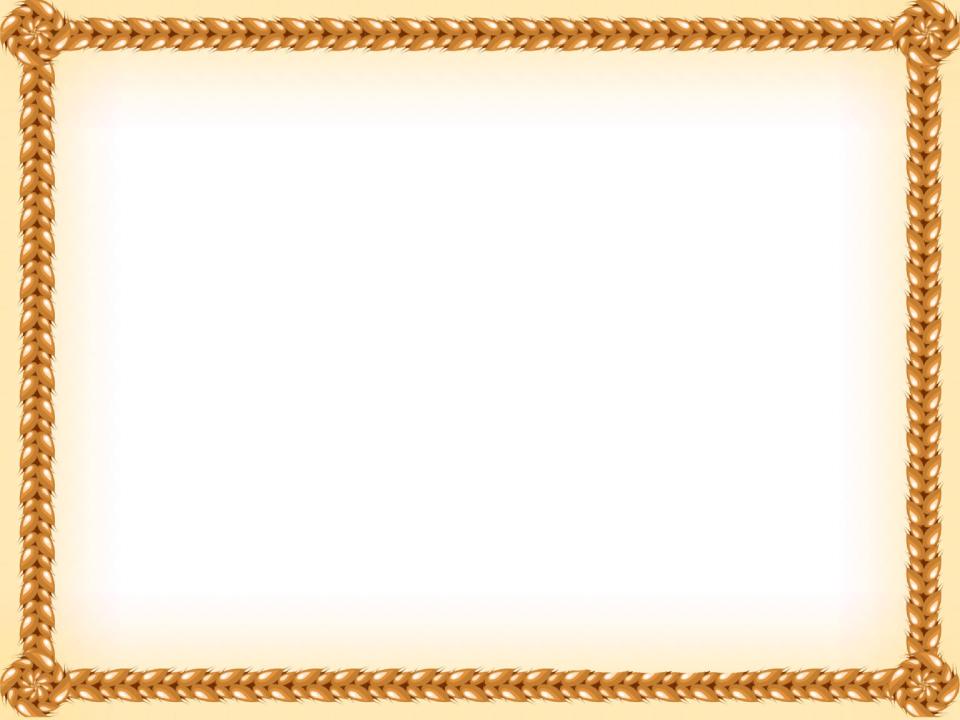 ВИДЫ ХЛЕБА
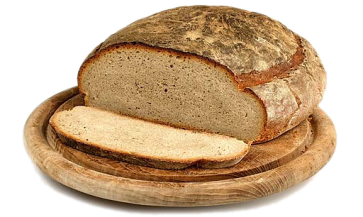 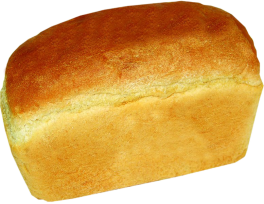 Пшеничный хлеб
Ржаной хлеб
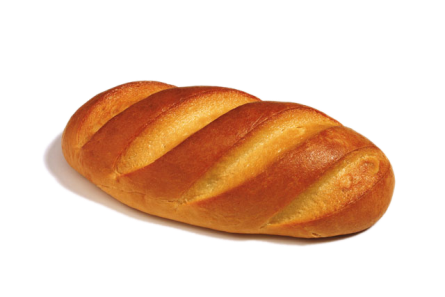 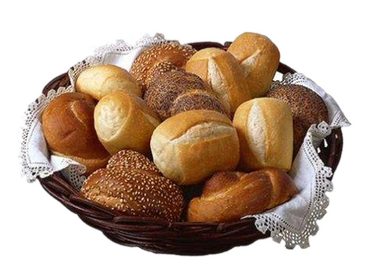 Булочки
Батон
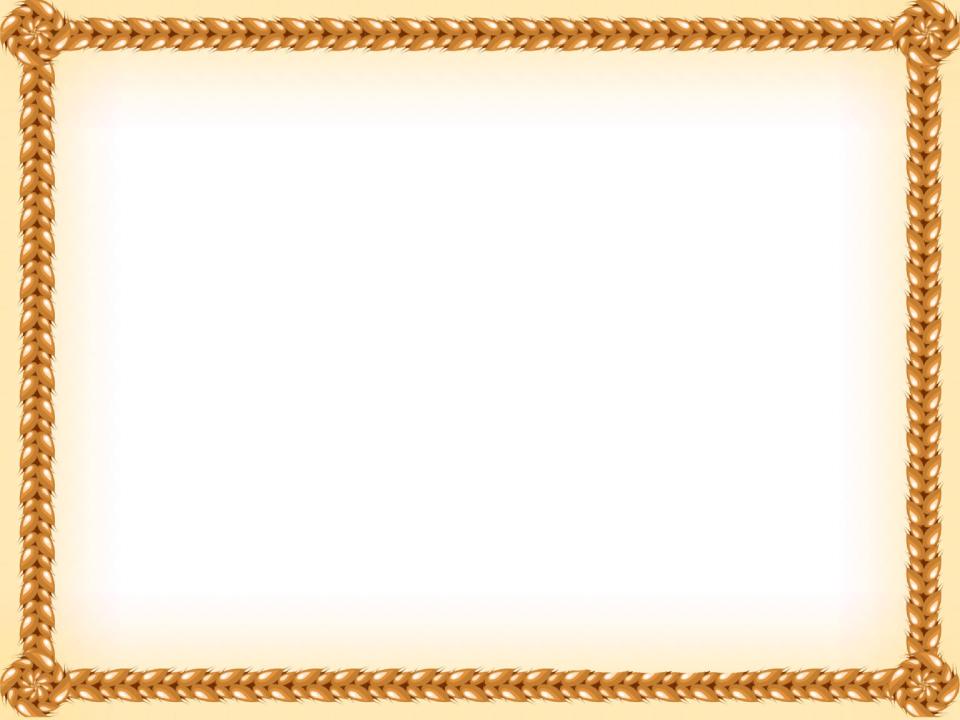 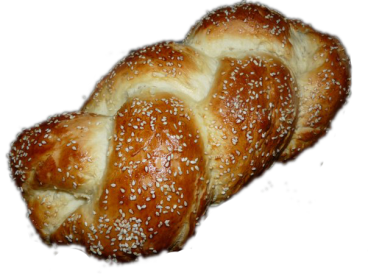 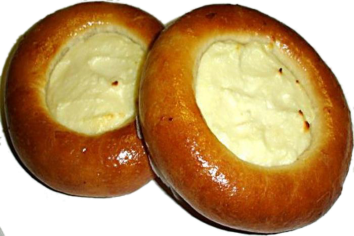 Плетёнка
Ватрушка
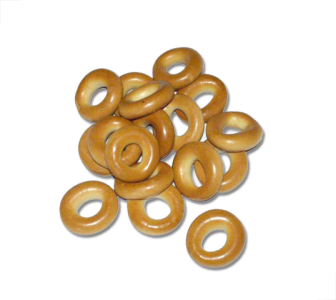 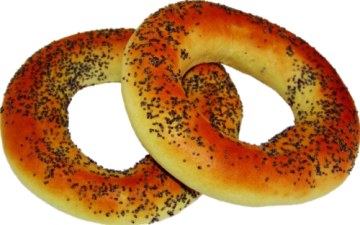 Сушки
Баранки
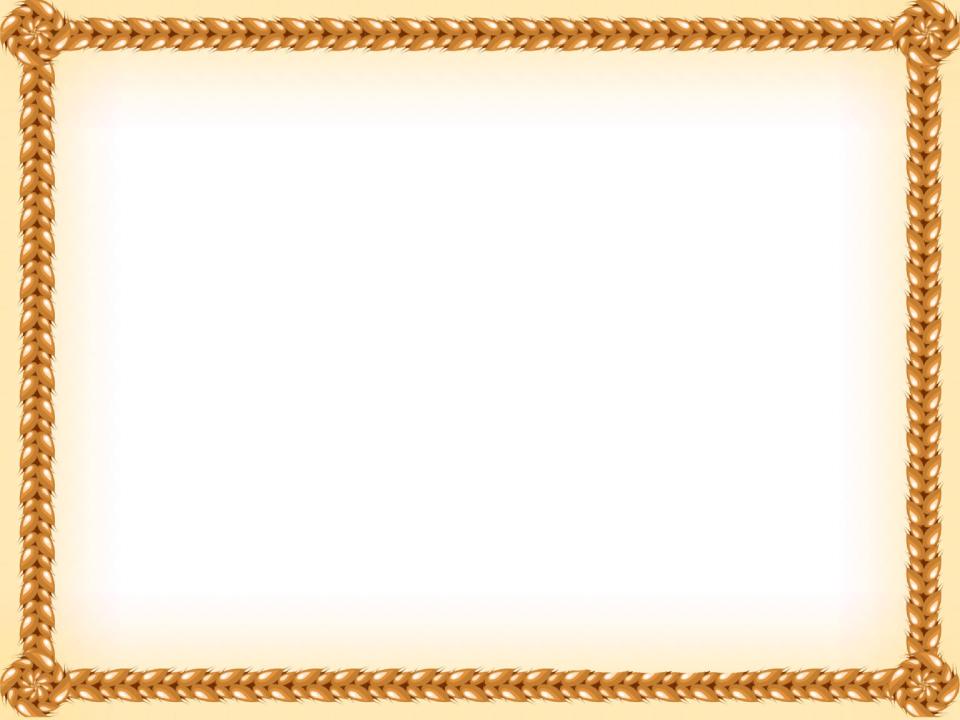 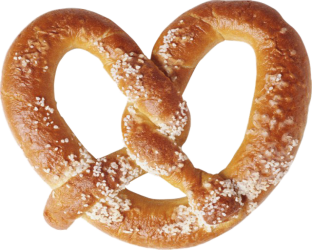 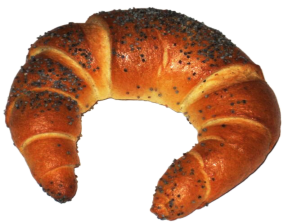 Рогалик
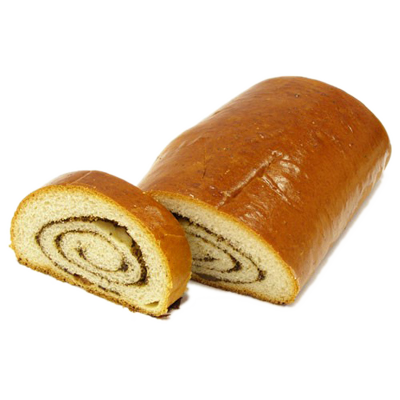 Крендель
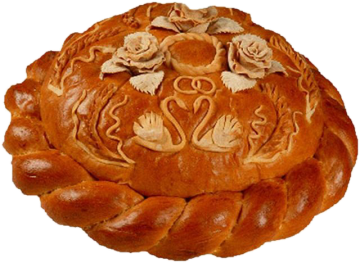 Рулет
Каравай